Pool Directory: Dynamic Directory Allocation in Many-core Systems
Sudhanshu Shukla, Mainak Chaudhuri
Indian Institute of Technology Kanpur
Sketch
Talk in one slide
Result highlights
Introduction and motivation
Existing proposals and shortcomings
Our proposal: Pool Directory
Simulation infra-structure
Comparison group
Simulation results
Summary
Sketch
Talk in one slide
Result highlights
Introduction and motivation
Existing proposals and shortcomings
Our proposal: Pool Directory
Simulation infra-structure
Comparison group
Simulation results
Summary
Talk in One Slide
Sparse directory is a critical structure for supporting high-performance coherence tracking in many-core chip-multiprocessors
Average number of bits per sparse directory entry is an important determinant of the overall directory area, particularly at large core count
Our proposal:
Each sparse directory entry is provisioned with a short pointer for tracking the owner of a private block; handles the common case because private blocks are more in number than shared blocks
Tracking entries for shared blocks are dynamically allocated as needed from a separate direct-mapped pool of short vector entries
Result highlights
128-core chip-multiprocessor running scientific computing, general-purpose, and commercial multi-threaded workloads
Our pool directory proposal performs within 2.4% of a full-map bitvector organization at (1/16)x number of entries while investing only one-third space needed by the full-map directory
Our proposal performs 5% better than the state-of-the-art SCD organization having equal space
Our proposal saves 20% interconnect traffic and 19% private cache misses compared to SCD due to less number of premature directory evictions
Our proposal saves 85% dynamic energy in the sparse directory compared to SCD
Sketch
Talk in one slide
Result highlights
Introduction and motivation
Existing proposals and shortcomings
Our proposal: Pool Directory
Simulation infra-structure
Comparison group
Simulation results
Summary
Introduction and motivation
Sparse directory is a set-associative tagged structure attached to each last-level cache (LLC) bank
Each sparse directory entry tracks the location(s) of an LLC block in the private cache hierarchy attached to each core
Sparse directory implementation needs to be space-efficient as the number of cores in the chip-multiprocessor increases
For a given number of sparse directory entries, the average number of bits required for tracking a block plays an important role in the total space investment for coherence tracking
Introduction and motivation
We present a novel sparse directory organization for optimizing the average number of bits devoted to track a block
The width of a sparse directory entry depends on the degree of sharing experienced by a block
Typically three types of directory entries are needed
Single pointer for tracking a private block
Short vector for tracking a few sharers in pointer or bitvector format
Large full-map bitvectors for tracking widely shared blocks
A single-width full-map bitvector directory entry remains heavily under-utilized on average
Introduction and motivation
A full-map bitvector entry is heavily under-utilized on average due to large volume of blocks with low degree of sharing
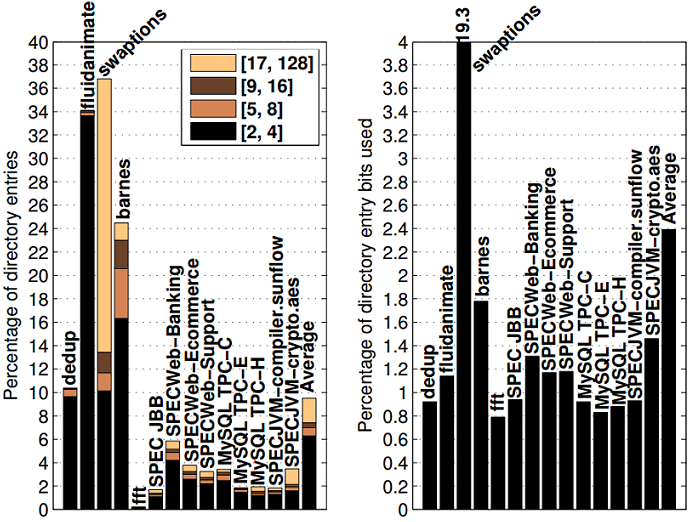 Only 10% of the allocated directory entries observe any sharing for a 2x sparse directory
On average only 2.4% bits of a full-map directory entry ever get set
Sketch
Talk in one slide
Result highlights
Introduction and motivation
Existing proposals and shortcomings
Our proposal: Pool Directory
Simulation infra-structure
Comparison group
Simulation results
Summary
Existing proposals and shortcomings
Several proposals have recognized the under-utilization of full-map bitvector entries
An easy solution is to statically limit the width of the directory entry and sacrifice in terms of the coherence tracking precision e.g., coarse-vector representation
Not particularly attractive for low sharing degree
Another easy solution is to statically limit the directory entry width, but maintain precision of tracking with limited-pointer representation (good for low sharing degree)
Requires costly solutions when tracking information overflows the entry width
Existing proposals and shortcomings
Proposals that do not sacrifice tracking precision and do not resort to costly overflow solutions take one of the three forms
Static mix of pointer and full-map bitvector entries [Fang et al. PACT 2013]
Will be referred to as Hybrid Directory
Pointer entries track private blocks and the full-map bitvector entries track shared blocks
Static mix of entries (e.g., six pointer ways and two bitvector ways in an eight-way set) makes it difficult to react optimally to different and dynamic mix of sharing degrees of blocks within and across applications
Existing proposals and shortcomings
Scalable Coherence Directory (SCD) treats a system having pq cores as a hierarchy of p clusters with each cluster having q cores (q ≥ p) [HPCA 2012]
Each directory entry has q tracking bits
A block with low number of sharers is tracked using a single directory entry in limited-pointer format (up to q/log2(pq) sharers)
A block with larger number of sharers is tracked hierarchically using at most p+1 directory entries
The root directory entry tracks the clusters
Each of the p leaf entries tracks the sharers in a cluster
Directory entry width is square root of full-map
Existing proposals and shortcomings
Shortcomings of SCD
Multiple directory entries are needed to track a block with medium to high degree of sharing
Puts pressure on the directory height with increasing sharing degree and number of shared blocks
Best case requires two directory entries when all sharers are confined to a single cluster
Each directory entry has a tag and therefore, for tracking a block with multiple directory entries, a significant number of bits are devoted to tags
In a 1024-core system, with 24-bit tags, a block with 1024 sharers requires at least 33x(32+24) tracking bits, a significant portion of which is invested to tags
A private block still wastes a good number of tracking bits in a directory entry
Existing proposals and shortcomings
Select Directory attaches just a pointer with each directory entry for tracking the private blocks and dynamically allocates full-map bitvectors from an array of such bitvectors for tracking shared blocks [DATE 2015]
When tracking a shared block, the pointer attached to the corresponding directory entry points to the full-map bitvector
Advantage: optimized for tracking private blocks and only one tag per block (unlike SCD)
Shortcoming: large average wastage when tracking shared blocks
Each shared block uses a full-map tracking vector
Sketch
Talk in one slide
Result highlights
Introduction and motivation
Existing proposals and shortcomings
Our proposal: Pool Directory
Simulation infra-structure
Comparison group
Simulation results
Summary
Our proposal: Pool Directory
Overview
Each sparse directory entry maintains a pointer for tracking private blocks
Shared blocks are tracked by dynamically allocating short vector entries from a separate direct-mapped pool of short vectors
Each pool entry can use two possible formats for tracking sharers: limited-pointer for tracking a few sharers and segment vector for tracking the sharers if they all fall within a pre-defined cluster of cores
Multiple contiguous pool entries can be dynamically allocated to a block for tracking a large number of sharers; each pool entry in such a group can independently use one of the two possible formats
The pointer in the sparse directory entry points to the head pool entry of a group (possibly singleton)
Our proposal: Pool Directory
Single sharer?
Owner pointer/Pool head pointer
Occupied bit
Head bit
Our proposal: Pool Directory
An example in a 128-core system
Two 20-bit pool entries encode the six sharers of a shared block (full-map encoding is also shown)
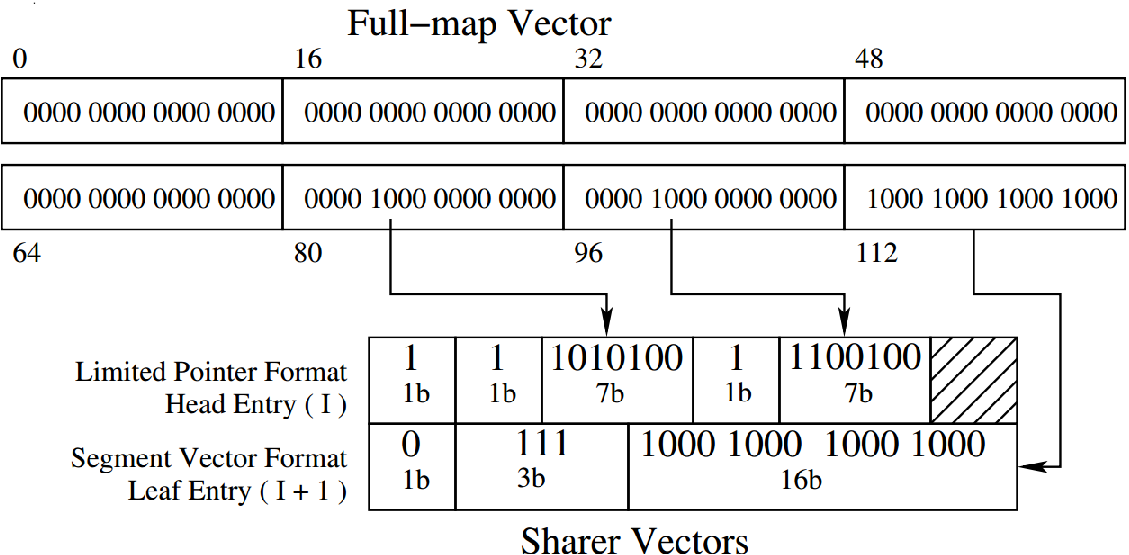 Format bit
Valid bit
Segment/Cluster id
Our proposal: Pool Directory
Advantages over SCD-style hierarchical representation
Private blocks never contend for pool entries
Exactly one tag is allocated for tracking a block
The pool entries do not have tags
The parent sparse directory entry points to the head pool entry
There is no need to maintain a root entry within a group of pool entries tracking a shared block
At most p entries are needed for tracking p clusters (as opposed to p+1 in SCD)
Each pool entry in a group for tracking a shared block can independently use limited-pointer or segment vector format enhancing compactness
Pool Directory: Adding a sharer
The sparse directory lookup leads to three possibilities
Miss in directory
Hit in directory and single sharer bit is set
Hit in directory and single sharer bit is reset
Miss in directory
Allocate sparse directory entry, set owner in pointer field, set single sharer bit
Hit in directory and single sharer bit is set
Allocate a pool entry, set head bit of pool entry, set pointer field of directory entry to point to the pool entry, encode two sharers in the pool entry using limited-pointer format, reset single sharer bit in directory entry
Pool Directory: Adding a sharer
Hit in directory and single sharer bit is reset
Let the new sharer belong to cluster n
If the block already has a pool entry encoding sharers in cluster n, that pool entry is used
Else if the block has a pool entry using the limited-pointer format that has a free limited-pointer field, that pool entry is used
Else the pool entries allocated to the block are examined to see if the new sharer can be accommodated by changing the format of some of the entries
For example, if the limited-pointers of a pool entry are encoding sharers belonging to the same cluster, it is better to switch that entry to segment vector format
Else a new pool entry needs to be allocated
Pool Directory: Adding a sharer
Protocol for adding a new pool entry to a block’s set of pool entries
Invariant: all pool entries allocated to a block must be contiguous
Simplifies design, suffices to have a single head pointer to the set of pool entries for a block
The existing set Q of pool entries allocated to a block is grown by one pool entry forward or backward
If one of the pool entries before or after Q is free, that entry is allocated
Will refer to these two entries as Q_ and Q+
Else one of Q_ and Q+ is evicted to make room for the new allocation
Pool Directory: Adding a sharer
Protocol for adding a new pool entry
To decide between Q_ and Q+ as the eviction candidate, the following protocol is followed
Let each pool entry have enough bits to track all sharers in a cluster of K cores
Assuming a total of C cores, a block will need at most C/K pool entries i.e., |Q| ≤ C/K
The pool is divided into chunks of size C/K entries
If Q_, Q, Q+ belong to the same chunk, one of Q_ and Q+ is randomly victimized
Else let Q_ belong to chunk C1 and Q+ belong to chunk C1+1; let the number of entries of Q in C1 be N1 and in C1+1 be N2; if N1 ≥ N2, Q_ is victimized and otherwise Q+ is victimized
Rationale: let Q grow in the chunk where it already has a bigger share so that interference in adjacent chunks is low
Pool Directory: Adding a sharer
If the access hits in directory and the single sharer bit is reset, the O and H bits of C/K consecutive pool entries are examined starting from the head entry
Reveals the actual number of pool entries allocated to the accessed block
The pool is provisioned with two read ports
Latency is bounded by C/2K read cycles
The worst case latency can be hidden under the LLC access latency at 22 nm process
Latency can be improved further via pool banking
With C=128 and K=32, 98.6% of directory allocations need at most two pool entries, 99% allocations need at most three pool entries (average latency overhead of reading out a block’s pool entry is already low)
Pool Directory: Adding a sharer
Protocol for evicting a pool entry
A valid pool entry eviction is triggered when addition of a new sharer requires a pool entry
Already discussed how the victim pool entry is chosen
Selected victim’s sparse directory entry is located
Each pool entry stores the set index of its sparse directory entry
The entire sparse directory set is read out and the pointer fields of all the ways are compared against the head entry index of the collection containing the victim pool entry to locate the correct sparse directory entry
If the selected victim is the only pool entry that the sparse directory entry has, all but one sharer tracked by the pool entry are back-invalidated; the spared sharer is tracked in the sparse directory entry
Else all sharers tracked by the victim pool entry are back-invalidated
Pool Directory: Adding a sharer
Allocation of the first pool entry for a block
This is triggered when the number of active sharers of a block reaches two
This is handled differently from growing the set of pool entries already allocated to a block
Since the set of pool entries allocated to a block must grow contiguously, position of the first pool entry is important to ensure conflict-free growth in future
The pool is divided into chunks of size C/K entries and the chunk with a free pool entry is identified by examining the occupied bits
Round-robin policy for selecting the chunk with a free pool entry; the load across the chunks is kept uniform
If no free pool entry exists, a tail entry is randomly selected from the round-robin chunk
Pool Directory: Removing a sharer
A sharer/owner needs to be removed on an eviction hint or writeback from private cache
Our protocol generates an eviction hint to the directory whenever a block is evicted from a core’s private cache hierarchy
The block is located in the sparse directory
Removal of the sharer may release a pool entry
If the number of sharers drops to one, all pool entries are freed and the sharer is tracked using the pointer field in the sparse directory entry
The single sharer bit is set at this point
Sketch
Talk in one slide
Result highlights
Introduction and motivation
Existing proposals and shortcomings
Our proposal: Pool Directory
Simulation infra-structure
Comparison group
Simulation results
Summary
Simulation infra-structure
CPU cores
Modeled using Multi2Sim
128 out-of-order issue dynamically scheduled x86 cores clocked at 2 GHz
iL1 cache: 32 KB, 8-way, 64B blocks, LRU
dL1 cache: 32 KB, 8-way, 64B blocks, LRU
L2 cache: 128 KB, 8-way, 64B blocks, LRU
L2 cache is non-inclusive/non-exclusive with respect to iL1 and dL1 caches
Fill on miss; no back-invalidation on eviction
L3 cache
Shared across all cores, 128 banks (set interleaved), 256 KB 16-way per bank, 64B blocks, LRU
Simulation infra-structure
Sparse directory
Each L3 cache bank has an eight-way sparse directory slice responsible for tracking the blocks of the bank
The number of sets in the sparse directory is expressed as a fraction of the aggregate number of L2 cache sets across all cores
Each slice exercises single-bit NRU replacement
On-die interconnect
2D mesh, dimension-order routing, single-cycle hop
Each hop switch connects a core and an L3 cache bank along with its sparse directory slice
Simulation infra-structure
Main memory
Eight single-channel DDR3-2133 controllers evenly distributed over the mesh, FR-FCFS scheduling, each controller connects to a 2 GB DRAM module
DRAM modules are modeled using DRAMSim2
One rank/channel, eight banks/rank, x8 devices, BL=8, 1 KB row/bank/device, 12-12-12
Applications
Drawn from PARSEC, SPLASH-2, SPEC JBB, TPC (running on MySQL server), SPEC Web (running on Apache HTTP server v2.2), SPEC JVM
Sketch
Talk in one slide
Result highlights
Introduction and motivation
Existing proposals and shortcomings
Our proposal: Pool Directory
Simulation infra-structure
Comparison group
Simulation results
Summary
Comparison group
SCD [HPCA 2012]
(1/16)x sets, 8 ways; each slice has 16 sets and 8 ways; single-bit NRU replacement (skew-associative organization is also evaluated separately)
Each entry: valid bit, 31-bit tag, 1-bit coherence state (M/E, shared), 1-bit NRU state, two limited-pointer fields and their valid bits (these 16 bits can also track a cluster of 16 cores in hierarchical representation), two bits for type of entry/ representation (limited-pointer, root, leaf), three bits for cluster id in hierarchical representation
Total size: 110 KB
Comparison group
Hybrid Directory [PACT 2013]
(1/16)x sets, 8 ways; each slice has 16 sets and 8 ways; single-bit NRU replacement
Each entry: valid bit, 31-bit tag, 1-bit coherence state (M/E, shared), 1-bit NRU state
In a set, six ways can track private owners (seven bits each) and two ways can track shared blocks using full-map vectors (128 bits each)
Total size: 142.5 KB
Comparison group
Select Directory [DATE 2015]
(1/16)x sets, 8 ways; each slice has 16 sets and 8 ways; single-bit NRU replacement
Each entry: valid bit, 31-bit tag, 1-bit coherence state (M/E, shared), 1-bit NRU state, 7-bit pointer, 1-bit pointer state (single sharer vs. full-map entry pointer)
Each slice has a fully-associative 16-entry table of full-map bitvectors for dynamic allocation to shared blocks; exercises FIFO replacement
Each bitvector entry has a 128-bit sharer vector, one valid bit, and four bits of back-pointer to the sparse directory set containing the bitvector’s directory entry
Total size: 117.25 KB
Comparison group
Pool Directory [our proposal]
(1/16)x sets, 8 ways; each slice has 16 sets and 8 ways; single-bit NRU replacement
Each entry: valid bit, 31-bit tag, 1-bit coherence state (M/E, shared), 1-bit NRU state, 7-bit pointer, 1-bit pointer state (single sharer vs. pool entry pointer)
Each slice has a direct-mapped 40-entry pool for dynamic allocation to shared blocks
Each pool entry has four limited-pointer fields (7 bits each) and their valid bits (these 32 bits can track the sharers in a 32-core cluster in the segment vector format), occupied (O) and head (H) bits, 1-bit format (limited-pointer/segment vector), 2-bit cluster id, and four bits of back-pointer to the sparse directory set
Total size: 109.625 KB
Comparison group
Full-map Directory
(1/16)x sets, 8 ways; each slice has 16 sets and 8 ways; single-bit NRU replacement
Each entry: valid bit, 31-bit tag, 1-bit coherence state (M/E, shared), 1-bit NRU state, 128-bit vector
Total size: 324 KB
SCD, Select Directory, and Pool Directory are sized to have similar space investment
110 KB, 117.25 KB, 109.625 KB
The Pool Directory configuration consumes about one-third space of the full-map directory
Sketch
Talk in one slide
Result highlights
Introduction and motivation
Existing proposals and shortcomings
Our proposal: Pool Directory
Simulation infra-structure
Comparison group
Simulation results
Summary
Message count
Pool Directory improves directory space utilization leading to less number of premature eviction of directory entries
Compared to SCD, our Pool Directory proposal saves 19% messages
Hybrid and Select directories increase message count by 9% and 10%
Message traffic (bytes)
Compared to SCD, our Pool Directory proposal saves 20% traffic
Hybrid and Select directories increase traffic by 6% and 7%
Sparse directory allocations
SCD reduces the directory entry width, but increases the pressure on the directory height significantly
Compared to SCD, large savings in sparse directory allocations
SCD needs at least two directory entries to track more than two sharers
Private cache misses
Pool Directory reduces the number of premature directory entry evictions leading to less number of harmful back-invalidations and private cache misses
Hybrid and Select directories are unable to properly track the widely shared code blocks with their resources and suffer from additional code misses
Compared to SCD, our Pool Directory proposal saves 19% misses
Hybrid and Select directories suffer from 9% and 10% additional misses
Performance comparison
Pool Directory performs within 2.4% of full-map on average while investing only one-third space
Pool Directory performs 5% better than SCD on average
Hybrid and Select directories perform 2% and 4% worse than SCD
Energy and skew-associativity
Energy comparison with SCD
Pool Directory saves 85% dynamic energy in coherence tracking compared to SCD at 22 nm process (averaged over all applications)
Skew-associative organization
We model the sparse directory using a four-way skew-associative Z-cache organization employing H3 hashing and three-level timestamp-based LRU replacement (52 replacement candidates)
Pool Directory and SCD employ this organization in the sparse directory
Pool Directory continues to use a direct-mapped pool
Pool Directory performs 4% better than SCD, saves 82% dynamic energy in coherence tracking, and reduces message traffic by 16%
Sketch
Talk in one slide
Result highlights
Introduction and motivation
Existing proposals and shortcomings
Our proposal: Pool Directory
Simulation infra-structure
Comparison group
Simulation results
Summary
Summary
A novel sparse directory organization optimizing the average number of bits per tracked block
A direct-mapped pool of short vectors is at the heart of the design
Each pool entry can track shared blocks in two possible formats: limited-pointer and segment vectors for low to medium sharing degree
Multiple contiguous pool entries can collectively track widely shared blocks
Pool Directory saves 20% interconnect traffic and performs 5% better than SCD
Performs within 2.4% of a full-map organization while requiring only one-third space
Thank you